Introduction to thermal noise workshop and goals
AMORPHOUS COATINGS:
CHARACTERIZATION
AMORPHOUS COATINGS:
STRUCTURE AND MODELLING
09:00
09:00
CRYSTALLINE COATINGS
INTRODUCTION

PRESENTATION OF NEW RESULTS
PRESENTATION OF NEW RESULTS
10:35
10:35
11:00
11:00
15:30
DISCUSSION
DISCUSSION
INTRODUCTION AND DISCUSSION
BY G. COLE
COFFEE BREAK
COFFEE BREAK
12:30
12:30
16:30
Structural studies
M. Feyer: Amorphous dielectric coatings
R. Bassiri: Atomic structure investigations of 		  amorphous coatings
C. Billman: Modeling coating thermal noise for 		    gravitational wave detectors
E. Coillet: New results on losses correlation 		  with structure
Coatings characterization
M. Granata: Amorphous optical coatings for 		     gravitational-wave interferometers
S. Reid: Development of ultra-low optical and 	        mechanical loss aSi coatings using 	        novel ECR ion beam deposition
I. Martin/S. Reid: Optical absorption of 			     amorphous silicon coatings
M. Lorenzini: Thermoelastic damping in silicon                          and metallic discs: the mode                          shape dependent branching effect
Posters
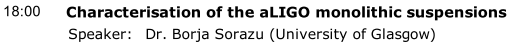 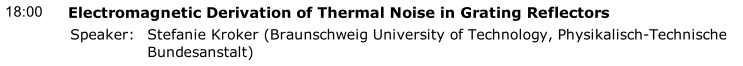 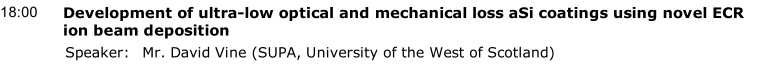 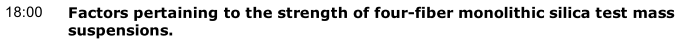 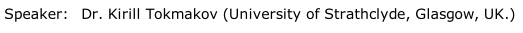 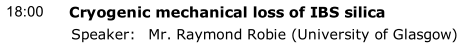 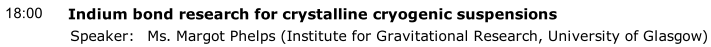 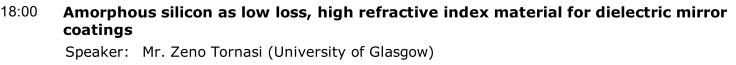 18:00 Wednesday
What are the coatings available in 5 to 10 years time?
Will we be stuck with coatings?
Where do we put the threshold ?….
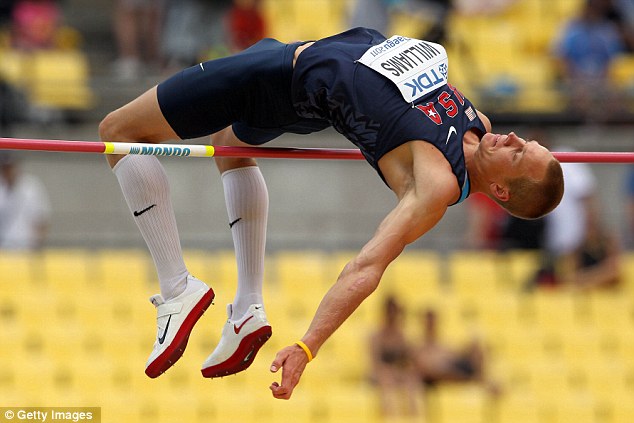